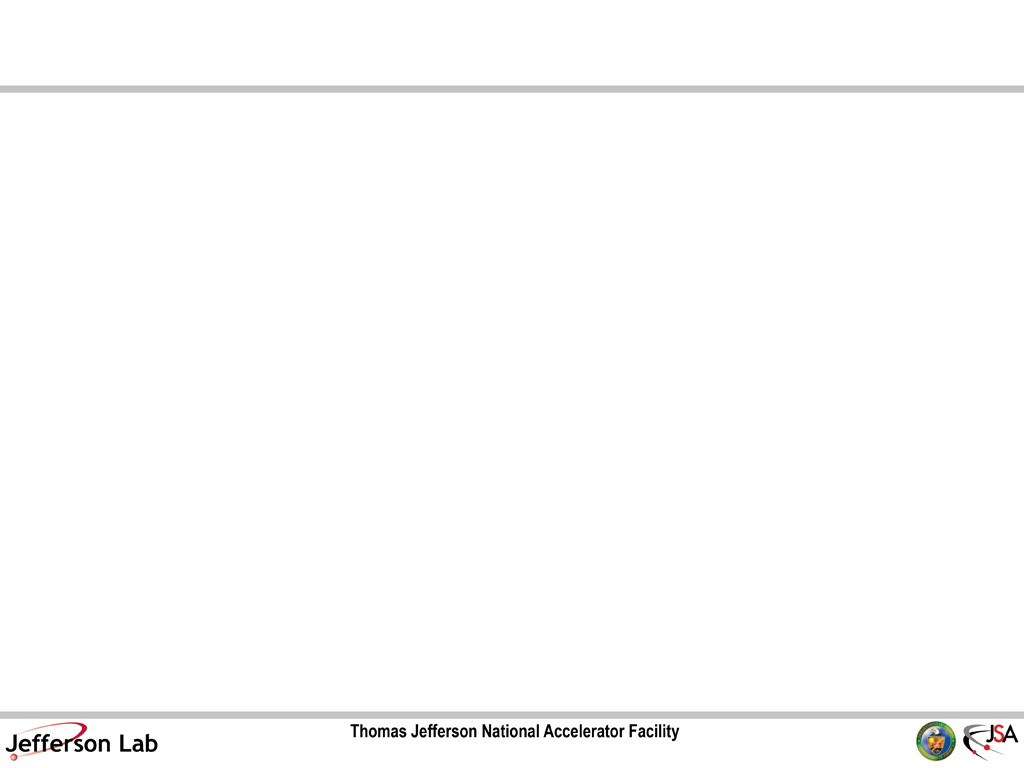 EIC Update
R. D. McKeown

Presentation to EICAC
April 10, 2011
(Thanks to R. Ent, A. Hutton, H. Montgomery, M. Farkhondeh, others)
1
Outline
Events since Nov. 2009 (BMcK)
 Jlab design effort/timeline (BMcK)
 Jlab status summary (BMcK)
 BNL design effort/timeline (Vigdor)
 Detector R&D program(Vigdor)
White paper  NSAC Long Range Plan (Vigdor)
http://conferences.jlab.org/eic2011
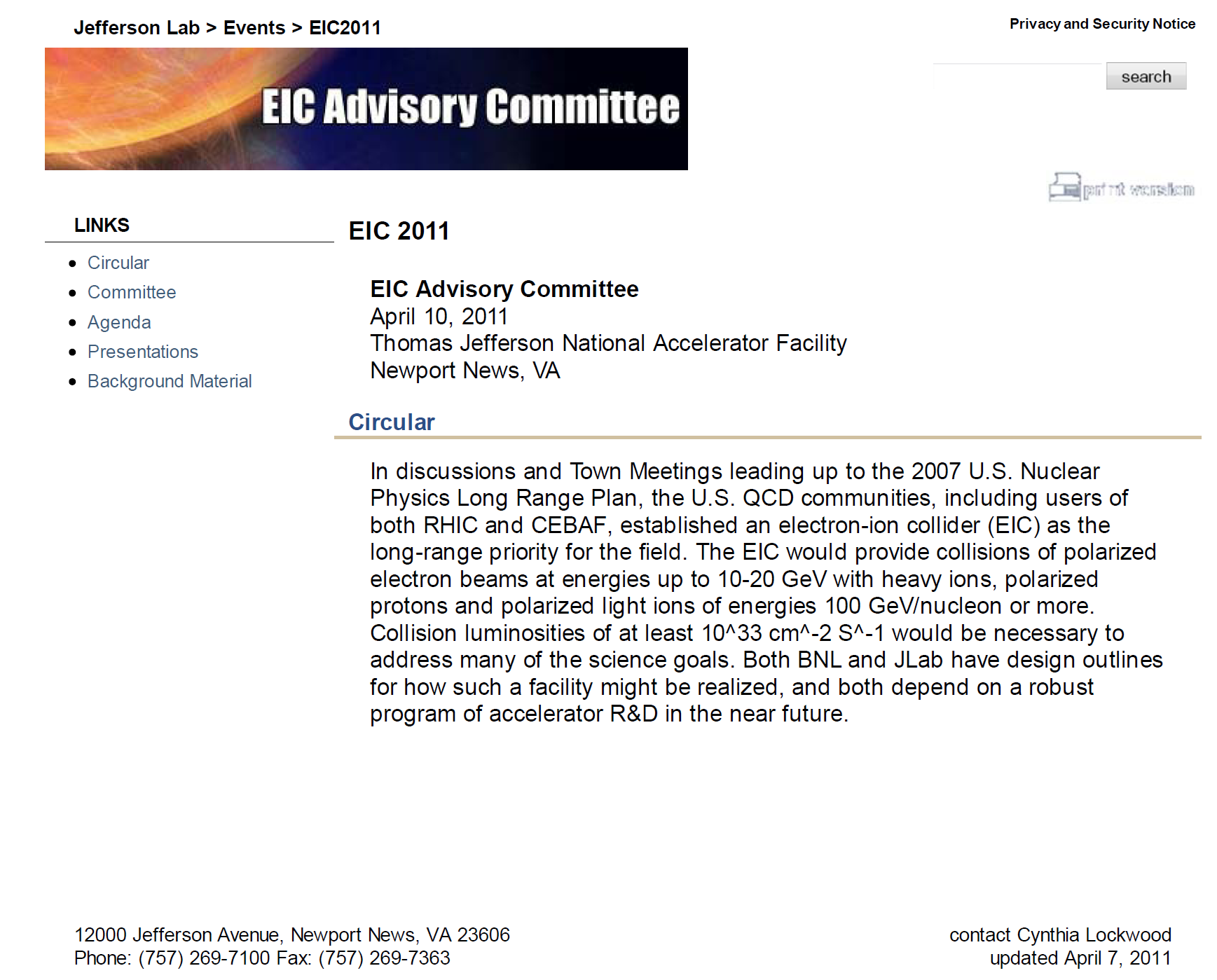 Recent Events  (∙ = linked)
EICAC Report (Nov. 2009):
		- develop “unimpeachable” science case
		- Jlab concept less mature
Jlab increases accelerator design effort to develop conservative
	“costable” MEIC design (2010)
Jlab users organize 5 workshops in spring 2010
 EICC meeting at Catholic U. (July 2010)
 DOE-ONP awards accelerator R&D 
 Jlab Accelerator division internal review of MEIC design
 10 week program at Institute for Nuclear Theory – fall 2010
BNL-sponsored detector R&D program
 EICAC – April 2011
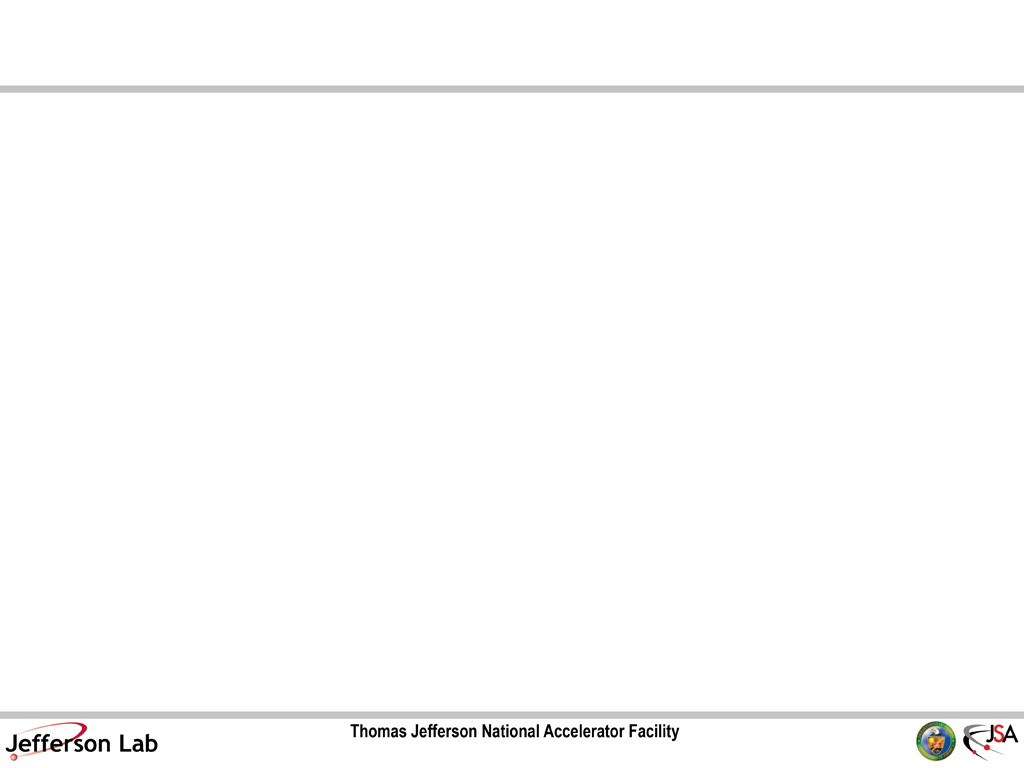 JLAB EIC Workshops
Nucleon spin and quark-gluon correlations:  Transverse spin, quark and gluon orbital motion, semi-inclusive processes (Duke U., March 12-13, 2010 )

3D mapping of the glue and sea quarks in the nucleon (Rutgers U., March 14-15, 2010)

3D tomography of nuclei, quark/gluon propagation and the gluon/sea quark EMC effect      (Argonne National Lab,  April 7-9, 2010)

Electroweak  structure of the nucleon and tests of the Standard Model     (College of W&M , May 17-18, 2010) 

EIC Detectors/Instrumentation      (JLab, June 04-05, 2010)
4/5 will produce white paper for publication
5
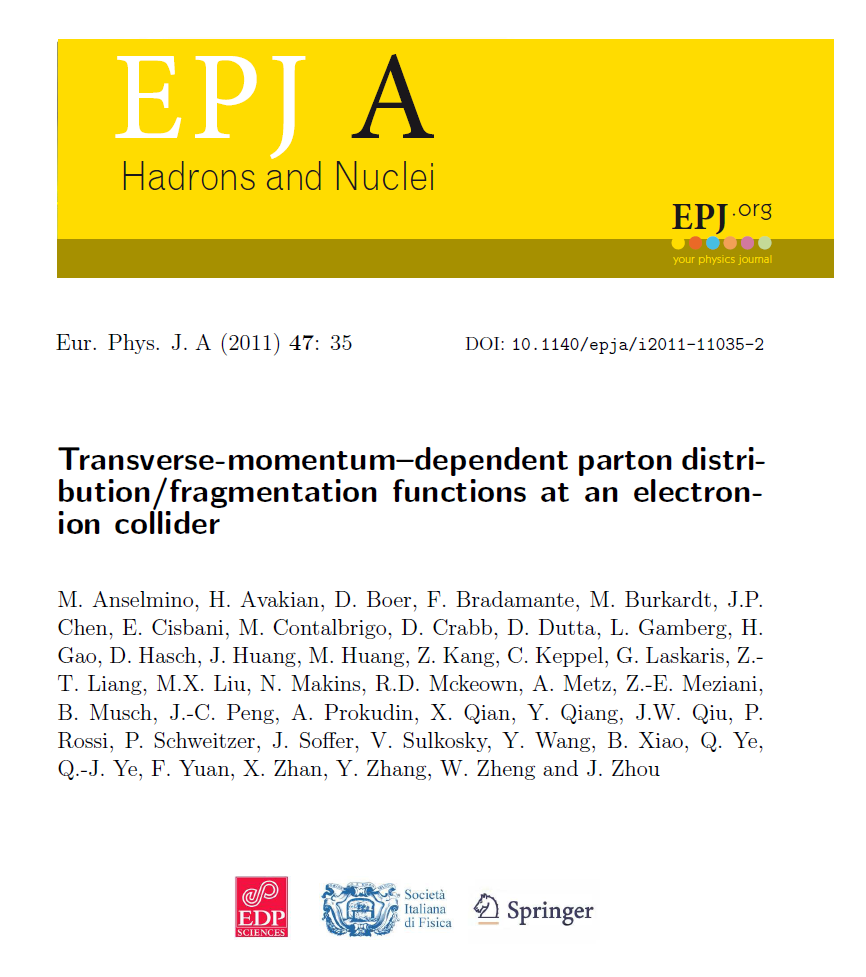 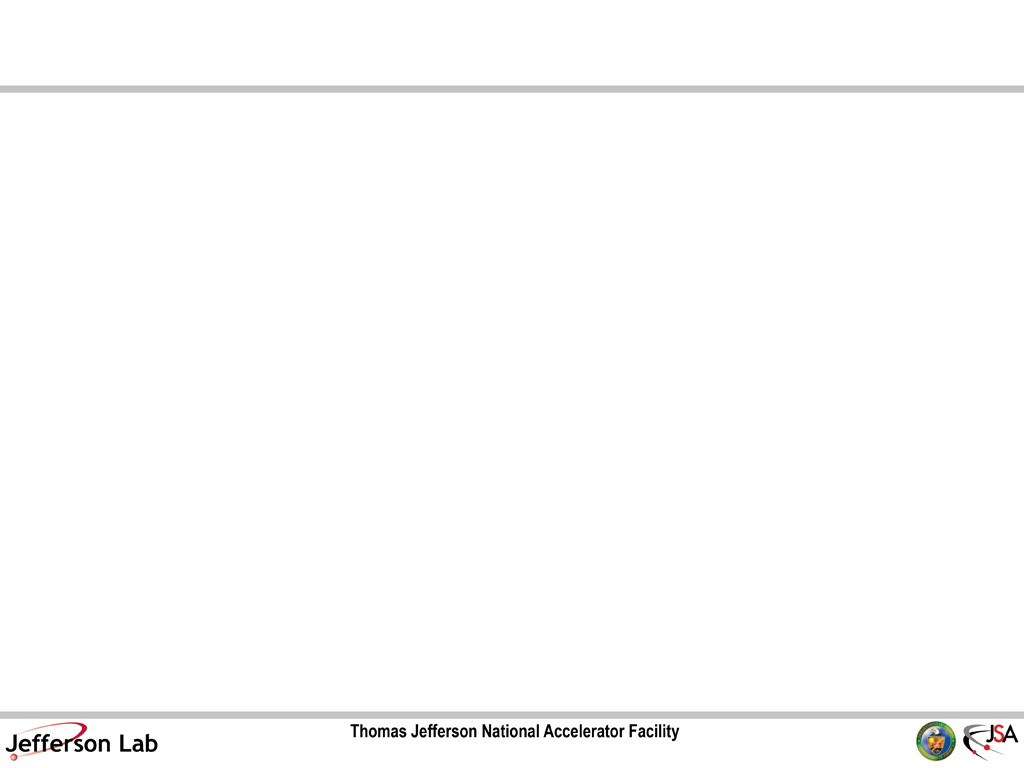 General Emergent Theme
Experimental study of multidimensional 
distribution functions that map out the 
quark/gluon properties of the nucleon, including:
 (quark) flavor 
 spin and orbital angular momentum
 longitudinal momentum
 transverse momentum and position
High Luminosity over a 
range of energies
7
Full Acceptance Detector
7 meters
detectors
solenoid
ion FFQs
ion dipole w/ detectors
ions
IP
0 mrad
electrons
electron FFQs
50 mrad
2+3 m
2 m
2 m
Central detector
Detect particles with angles below 0.5o beyond ion FFQs and in arcs.
Detect particles with angles down to 0.5o before ion FFQs.
Need 1-2 Tm dipole.
TOF
Solenoid yoke + Muon Detector
RICH or DIRC/LTCC
4-5m
Tracking
RICH
EM Calorimeter
HTCC
Muon Detector
Hadron Calorimeter
EM Calorimeter
Very-forward detector
Large dipole bend @ 20 meter from IP (to correct the 50 mr ion horizontal crossing angle) allows for very-small angle detection (<0.3o)
Solenoid yoke + Hadronic Calorimeter
2m
3m
2m
MEIC : Medium Energy EIC
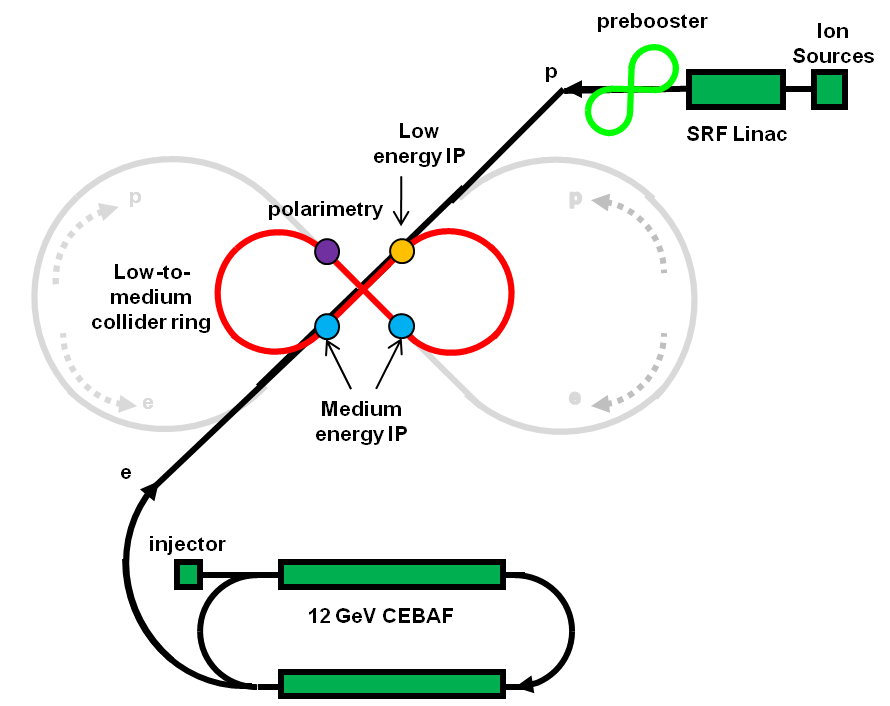 medium-energy          IPs
polarimetry
low-energy IP
Three compact rings:
 3 to 11 GeV electron
 Up to 12 GeV/c proton (warm)
 Up to 60 GeV/c proton (cold)
Note: conservative assumptions
 6T dipole fields
 Synch. Power < 20 kW/m 
 bmax < 2.5 km
Luminosity Vs. CM Energy
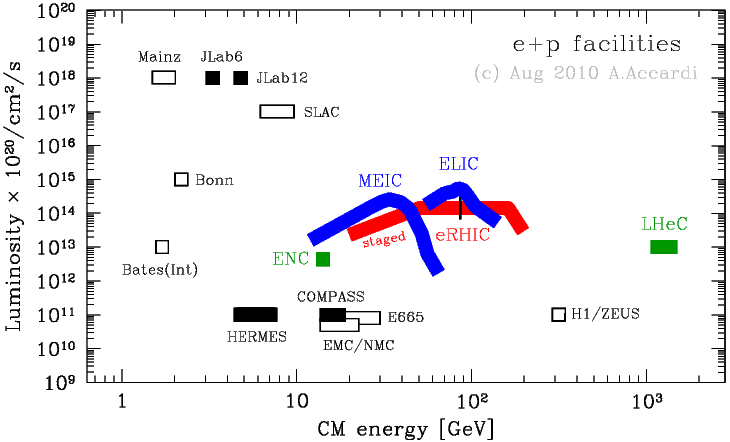 e + p
e + A
FY10-11 DOE-NP Funded Accelerator R&D
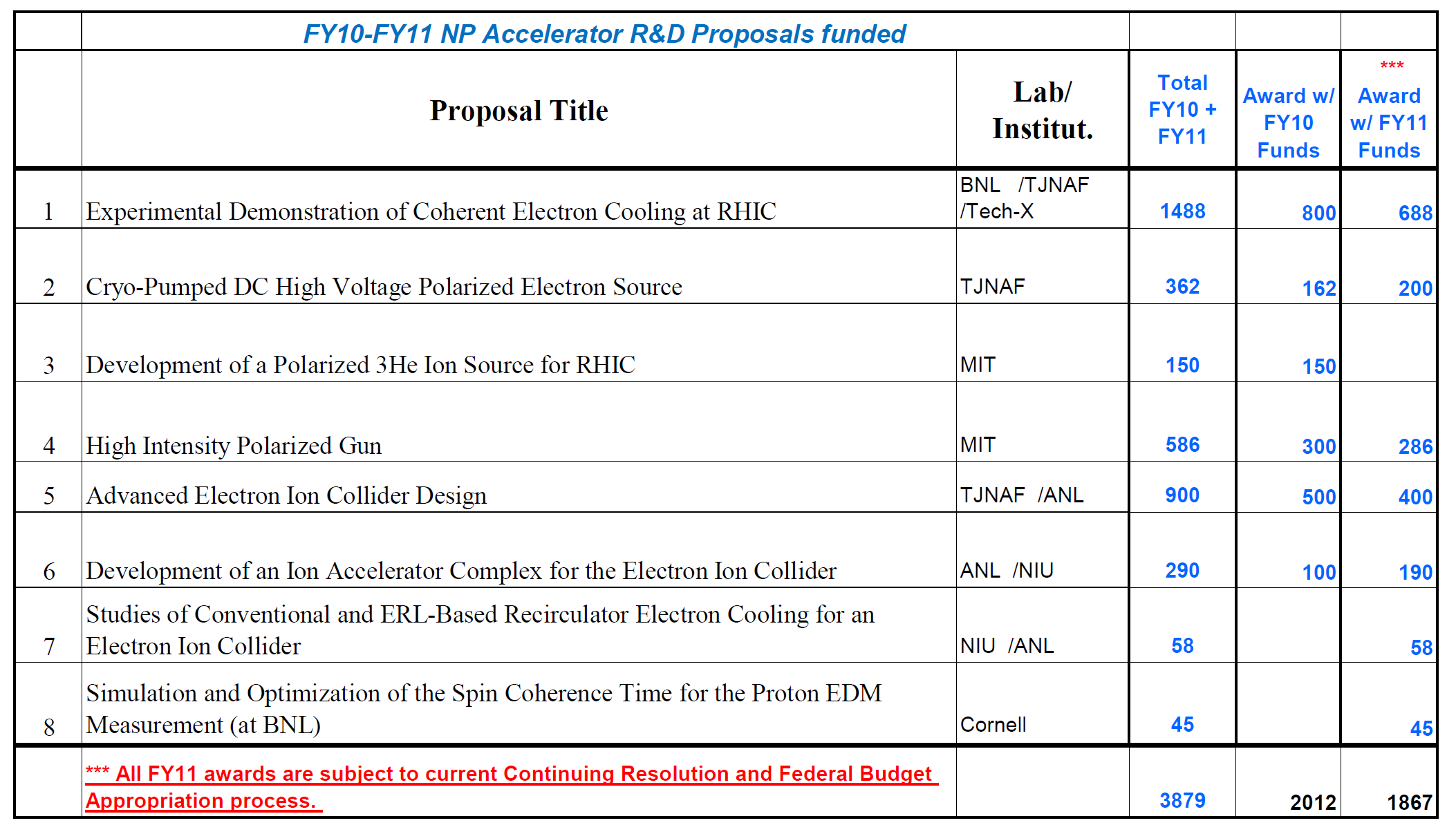 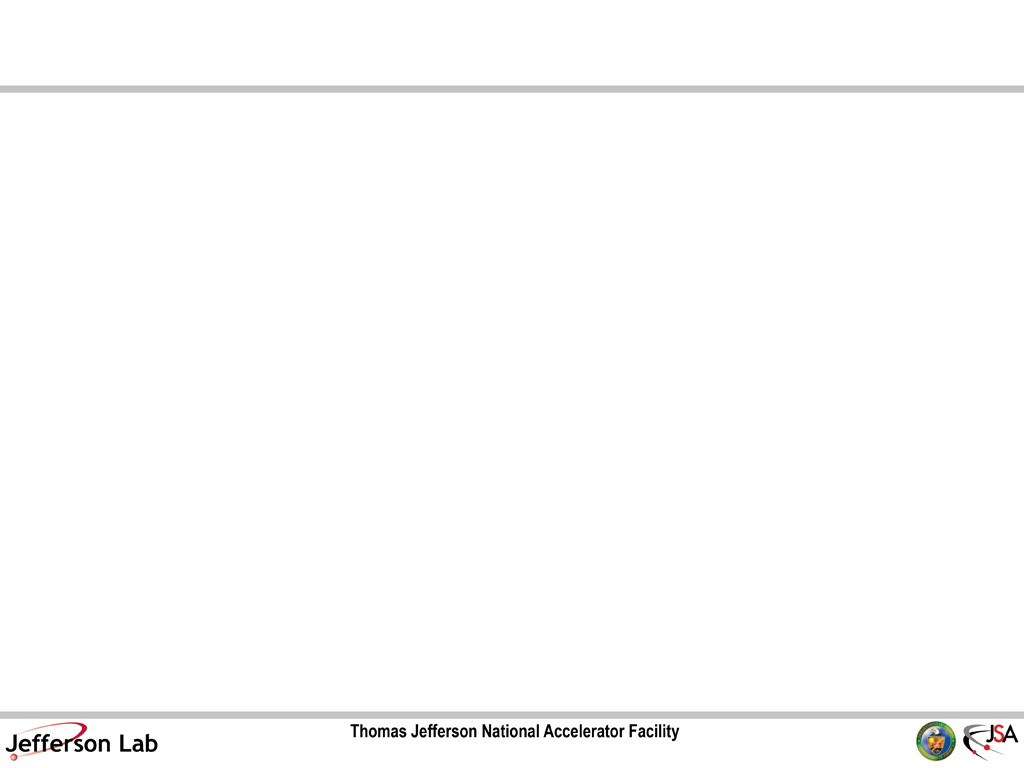 2010 INT Workshop
Organizers:Daniel BoerKVI, University of Groningen
Markus DiehlDESY
Richard MilnerMIT
Raju VenugopalanBrookhaven National Laboratory
Werner VogelsangUniversity of Tübingen
12
EIC Realization Imagined
(Mont@INT)
Note: 12 GeV LRP recommendation in 2002 – CD3 in 2008
A Final Word
(BMcK@INT)
We are on a good path to put the EIC forward at the next NSAC Long Range Plan

 We still need additional work, building on the discussions at the INT program, to produce a much more compelling physics justification

 We need to sharpen the arguments for a more general audience

 How could we expand the community of interested physicists?

 We need to continue to work together to advance the physics case for this exciting new facility
Jlab EIC Status
Jlab accelerator team is working effectively to develop a novel design. They have increased manpower and collaboration over the last year and are on track to deliver a costed design in fall 2011.
 Accelerator R&D in progress, including some joint effort with BNL.
 Jlab users are interested and engaged – 2010 workshops and INT program have increased Jlab community participation.
Jlab is increasing postdoctoral staff on EIC.
 3 Jlab proposals to BNL-sponsored detector R&D.